Paediatric / Youth Violence
Accident and Emergency Provision
Peter Walker                     
Team Manager        

Youth Violence Intervention Team
University Hospital Coventry & Warwickshire
St. Giles Trust
UK based charity embracing the power of lived experience in everything we do.
We are a UK wide organization working across 4 key regions and with other organizations to help us have a much bigger impact on the lives of those we help.
Presentation title
2
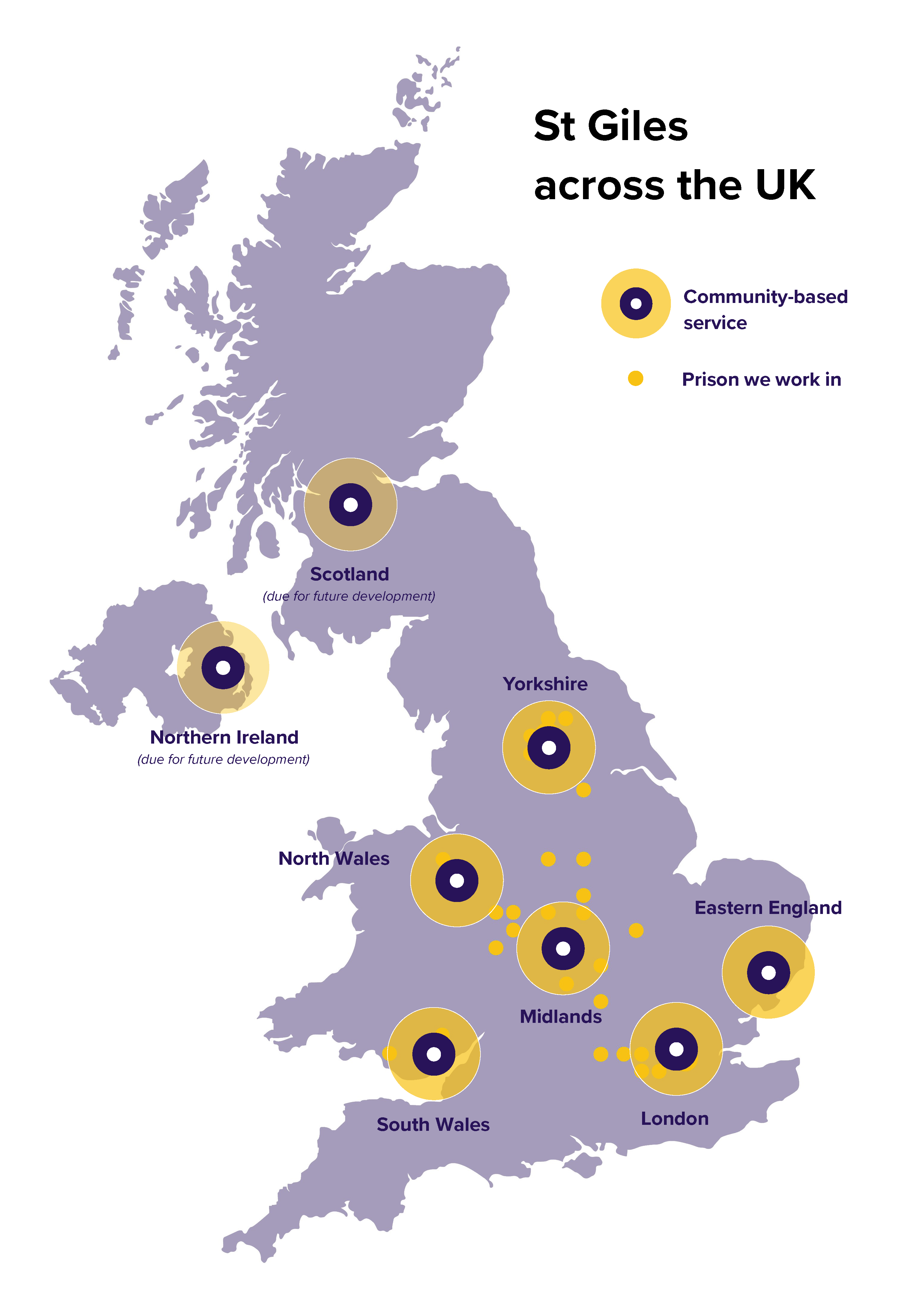 Within the Midlands: 
Peer Advisor Hub
Expect Respect (Girls Project)
Gangs Young Adults Resettlement Service
County Lines
SOS+ school early intervention
Power 2 Wolverhampton 
Prison Peer Advisor Programme
A&E Youth Violence Services
Missing Return Home Service
Presentation title
3
St Giles Hospital Projects
2004 to 2008 - Kings College Homelessness
2010 to date – Pathways (bed blocking) Project at Kings, St Thomas’, Guys and Maudsley
2015 to date – Royal London MTC
2019 to date – Coventry and Wolverhampton
2019 to date – Cardiff
2019 to date - Wakefield Hospital
2020 to date - Newham and Whittington
2021 to date – Dudley Hospital
Presentation title
4
The offer
Support to 11- 25 year olds 
Reachable Moment
Contextual safeguarding 
Multi-agency focused
1:1 Community mentoring
Debunk myths 
Not time bound
5
Presentation title
Our staff
Lived experience
Cultural competence
Credible
Engaging
Understand Young People
Trust & respect 
Positive role model
Passion 
Convicted murderer Sadam Essakhil speaks on life-ruining consequences of carrying a knife - Bing video
Presentation title
6
The Result
Reductions in A&E, offending, gang      activity/serious youth violence
Improved knowledge of  consequences, health & lifestyle, confidence 
Self-esteem and ability to say ‘no’
 Improved family relationships
 more positive leisure and sport   activities
Presentation title
7
Case study
C.C is 16 year old boy who was referred to following a drug induced psychosis due to past trauma. C.C is a young person who grew up without a father, didn’t have a great relationship with his mother and got involved in the wrong crowd. He had previously been arrested for violence, smoking cannabis and last year three of his friends were sentenced for murder. His relationship with his mother was difficult. I started mediation sessions between mum and C.C to help them build their relationship. These sessions have helped them to have an amazing relationship and communicate effectively.
Presentation title
8
Outcome
I supported C.C to get a local college which had a football programme. C.C has kept out of trouble and is currently re-doing his GCSE English and Maths and working towards level 3 Extended Diploma in Sport and Exercise. We have been able to support C.C in purchasing a new laptop so that he can continue to do his college work and have paid for additional football training sessions within an academy to better his performance overall. Our intervention was timely to C.C in preventing him continuing a life of violence and poor relationship with his mother.
Presentation title
9
Interventions delivered
Culturally competent staff
Timely intervention at ‘Reachable Moment’ 
1-1 focused intervention, action planning and advocacy working with detached services
Signposting to  external agencies
Presence in  University Coventry & Warwickshire Emergency Department
Monday – Friday; 9AM until 5:30PM
Presentation title
10
Community interventions delivered
Client focused
Caseworkers with lived experience
Practical & emotional support
Go to them 
Not enforcement
Challenge & debunk myths 
Link to support agencies
Activity based
Safe spaces
Trauma informed
Support for family, siblings, associates
Flexible approach
Presentation title
11
ACTIVITY
Presentation title
12
Lowe It      
Cunch                                                               
Strap 
Food
Fam
Shook
Bando
Bare
Bait
Whip
Flippin chicken
OT
Lucy
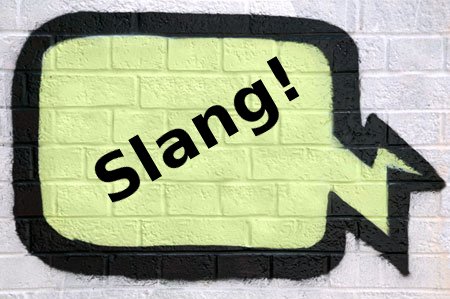 Presentation title
13
Referral routes
Peter Walker
peter.walker2@uhcw.nhs.uk
M: 07770 013622

Stgiles@uhcw.nhs.uk
Bleep: 5388

Our office is based within A&E
Presentation title
14
Any questions?
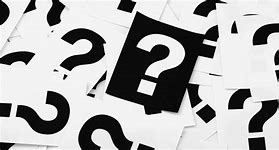 Presentation title
15